VERSTVA IN ETIKA
RAZRED: 7. 8. in 9.
Tedensko število ur: 1
Letno: 35 




https://interaktivne-vaje.si/dke/dke_gradiva/dke_4_novo/index.html

Učiteljica: Majda Kočevar Klaužer
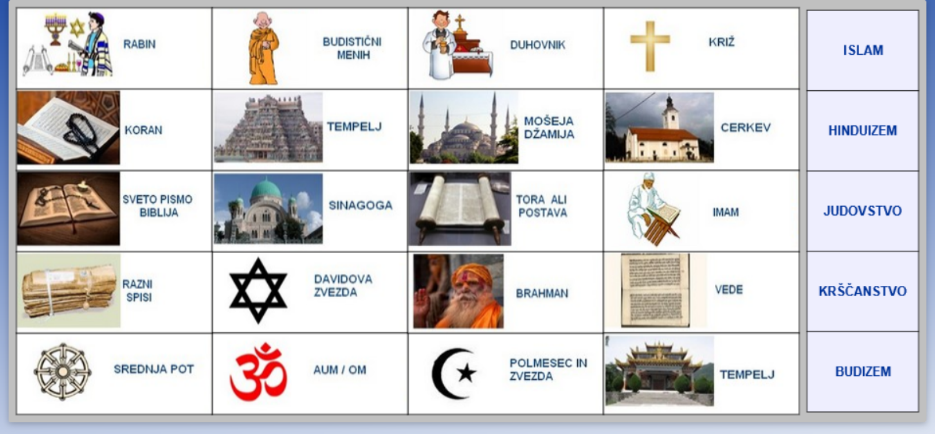 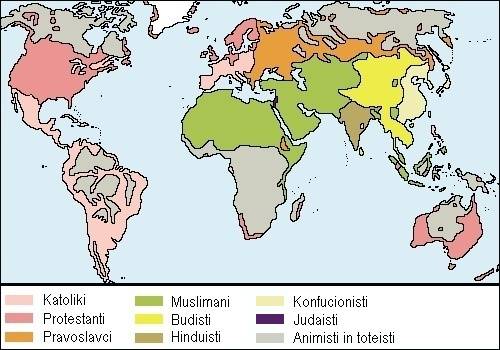 https://www.google.si/search?q=verstva&source=lnms&tbm=isch&sa=X&ved=0ahUKEwicovjoitnhAhWBqaQKHf9EBioQ_AUIDigB&biw=1506&bih=706#imgrc=7-Pq57gXxrl6qM:
VE I, VE II in VE III
Predmet je namenjen učencem, ki imajo doma (krščansko) religiozno vzgojo in obiskujejo (cerkveni) verouk, pripadnikom drugih religij in učencem brez domače religiozne vzgoje ter opredelitve. 

Obvezni izbirni predmet VE nudi učencem možnost, da razširijo, dopolnijo, diferencirajo in problematizirajo znanje o verstvi, ki ga dobijo pri obvezni predmetih

Učni načrt
http://www.mizs.gov.si/fileadmin/mizs.gov.si/pageuploads/podrocje/os/devetletka/predmeti_izbirni/Verstva_in_etika_izbirni.pdf
Način dela
Razgovor, delo v parih, delo s pomočjo spleta in interaktivnih gradiv

Delo na terenu: obisk muslimanske skupnosti v Krškem



https://www.dolenjskilist.si/2010/08/07/31610/novice/posavje/Zgodovinski_dan_za_posavske_muslimane/
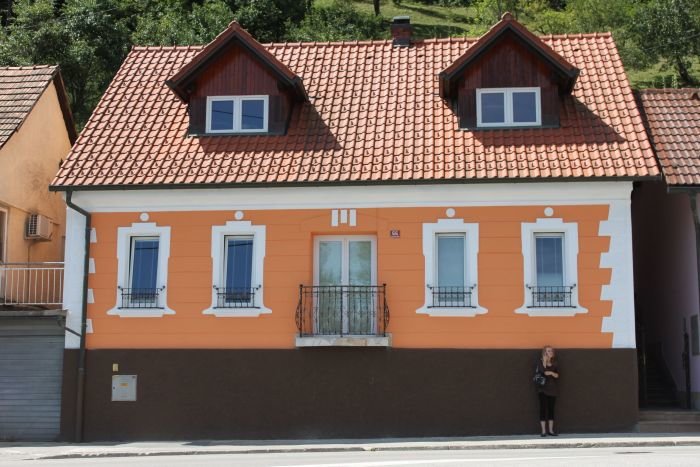 PREVERJANJE IN OCENJEVANJE
izdelava projekcije za izbrano verstvo  
dramatizacija ali igranje vlog (različnost)
Intervju 
Predstavitev vzornika
Predmet je namenjen učencem, ki imajo doma (krščansko) religiozno vzgojo in obiskujejo (cerkveni) verouk, pripadnikom drugih religij in učencem brez domače religiozne vzgoje ter opredelitve. 

VE I
VE II
VE III
VE I
OBVEZNE TEME
Verstva sveta – svetovi verstev
Krščanstvo
Islam 
Budizem 
IZBIRNE TEME (obvezen izbor ene teme)
Vzori in vzorniki 
Enkratnost in različnost 
Judovstvo
Azijska verstva
Tradicionalne religije
Nova religiozna gibanja
Reševanje nasprotij, dogovarjanje in/ali nasilje
Človek in narava
VE II
OBVEZNE
Ljudje in verstva – religijska kultura 
Religije: skupnost, obredi, simboli, izkustvo (doživetje)
Življenjska vodila religij 
Svoboda, vest, odgovornost
IZBIRNE TEME (obvezen izbor ene teme)
Družina 
Prijateljstvo, ljubezen, spolnost
Delo in/kot poklic 
Religijske skupnosti – družbene skupnosti
Magija, okultizem, religija
Egocentričnost in solidarnost v stiskah
Sanje, želje, cilji, razočaranja
VE III
OBVEZNE TEME
Biblija: Stara in Nova zaveza
Krščanstvo in zahodna civilizacija 
Religije in vprašanje smisla življenja 

IZBIRNE TEME (obvezen izbor ene teme)
Rast krščanstva in njegove delitve Razsvetljenstvo 
Krščanska inspiracija v delovanju pomembnih osebnosti slovenske zgodovine
Verska (ne)strpnost, verske vojne
Znanost in vera
Ateizem in humanizem